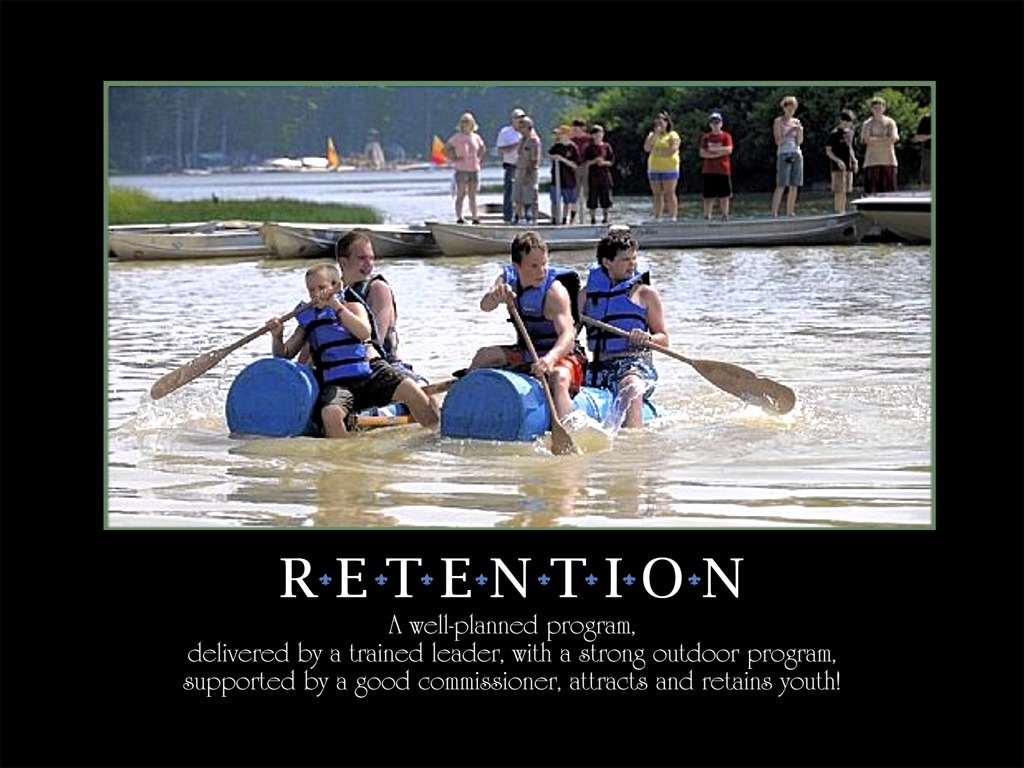 1
COMMISSIONERTraining Updates
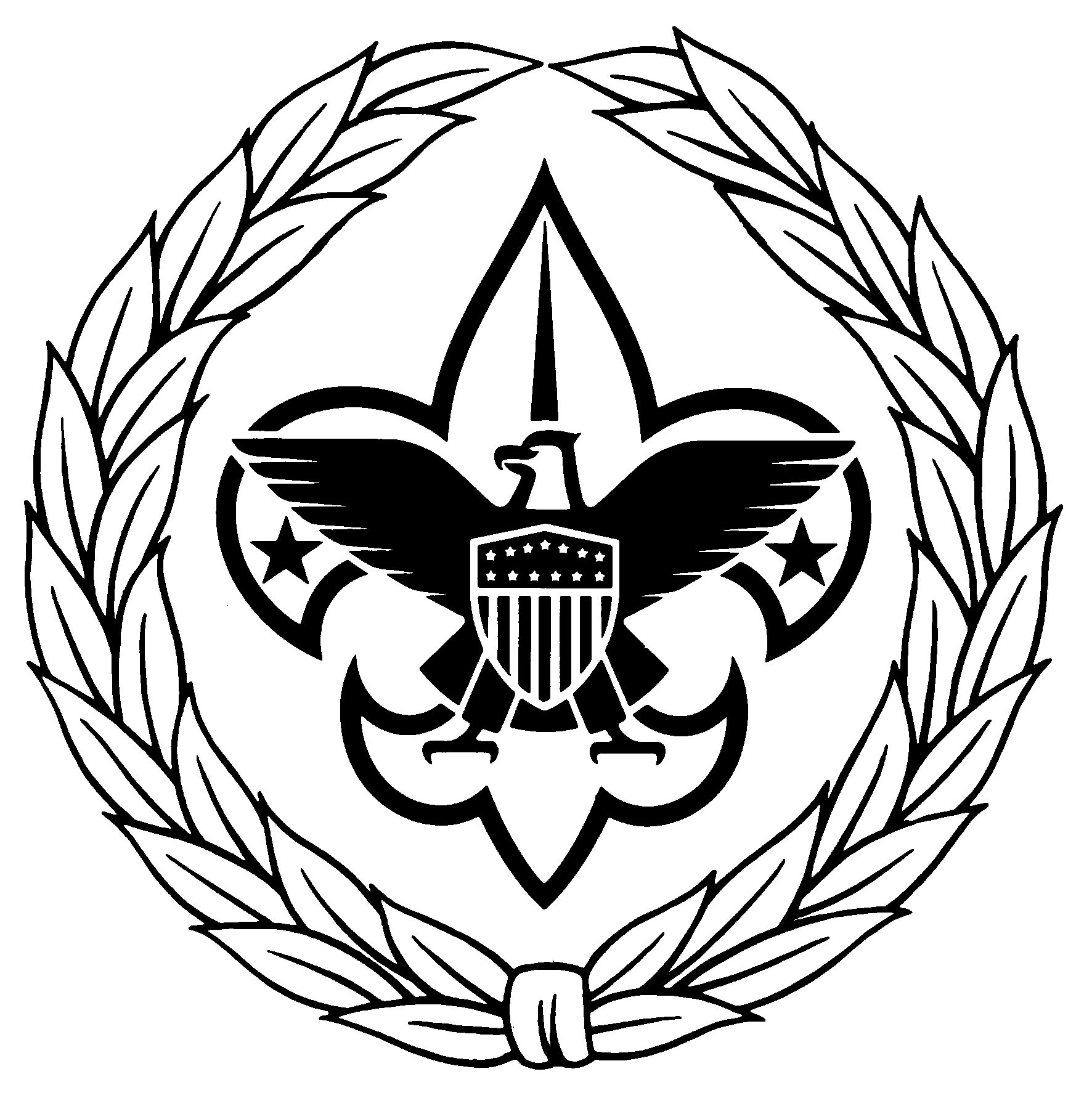 2
BASIC TRAINING
Commissioner Basic Training & Hosts
•	June 16, 2012 – Area 6
•	December 15, 2012 – Area 2 & 4
•	February 23, 2013 – Area 1
•	April 20, 2013 – Area 3
•	June 15, 2013 – Area 6
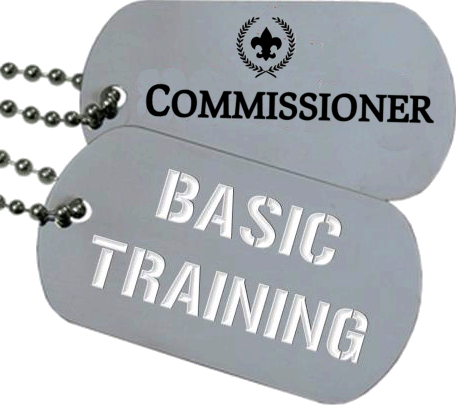 3
UPCOMING TRAINING
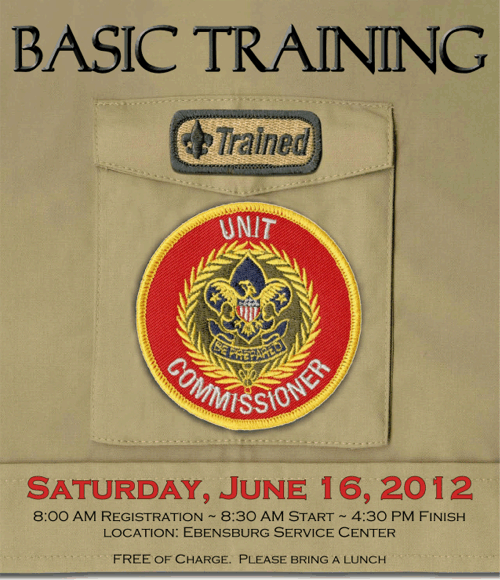 4
Additional Basic Training
Commissioner College
•	October 20, 2012 – Heritage Reservation
•	October 19, 2013 – Indiana, PA

Fall Kick-off & Barbecue
•	August 18, 2012 – Camp Twin Echo
•	August 17, 2013 – Camp Seph Mack

University of Scouting (maybe)
•	March 16, 2013
5
CZAR OF BASIC TRAINING!
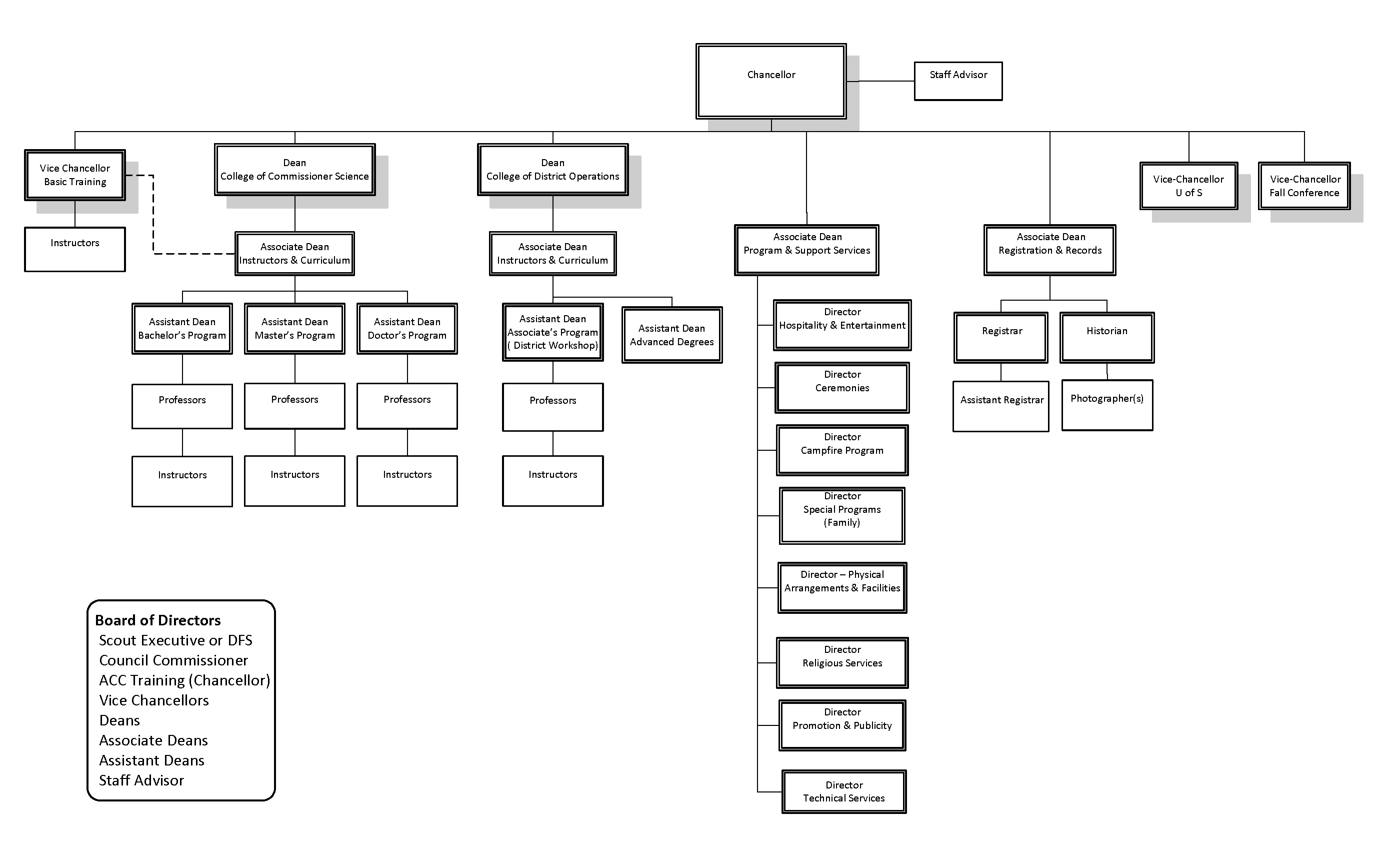 6
ASK THE COMMISH
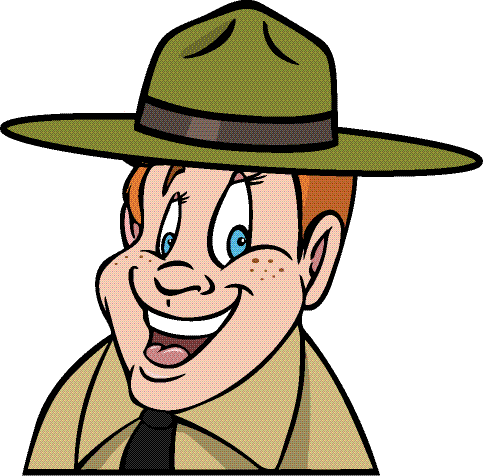 7
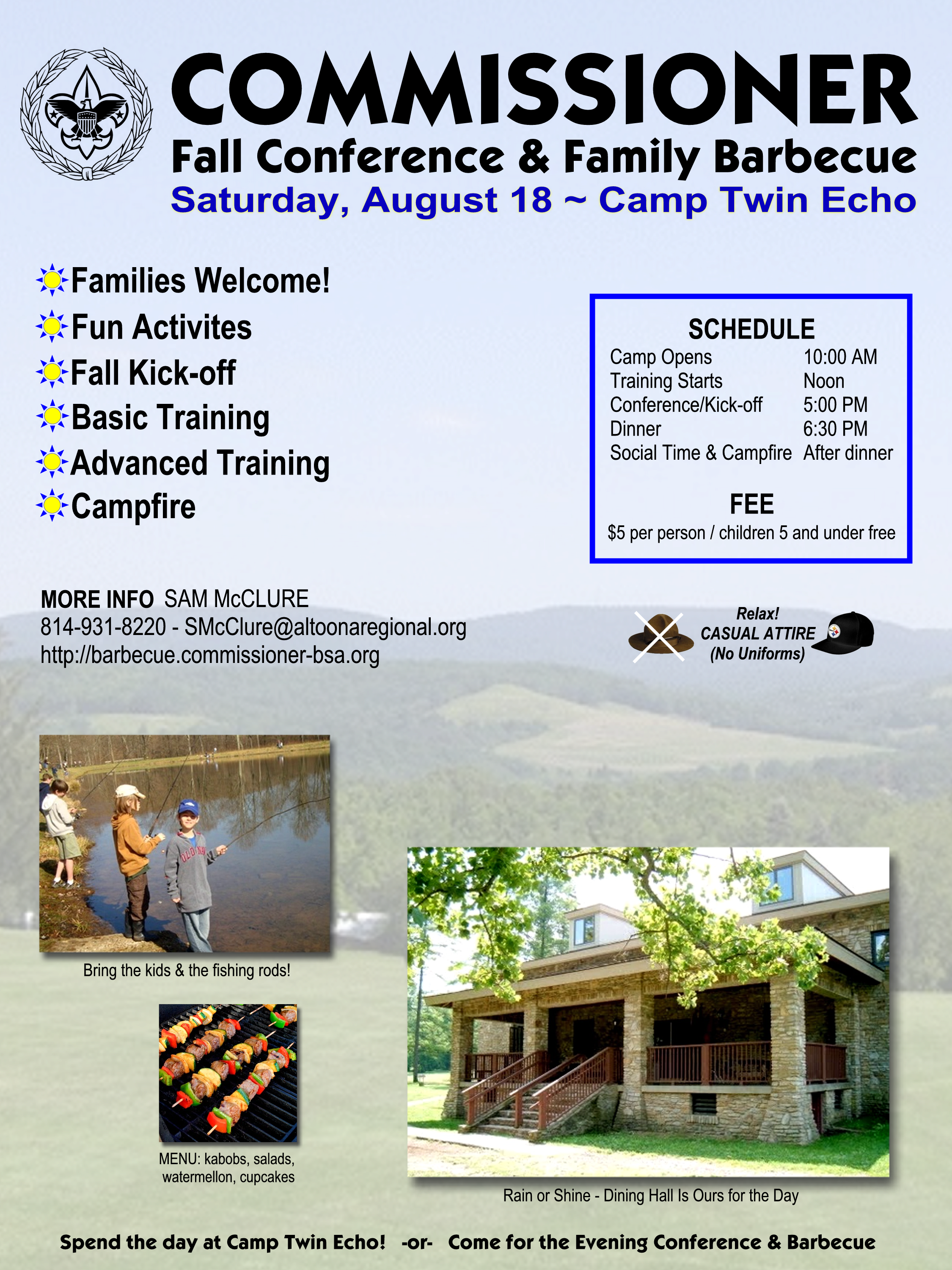 FALL KICK-OFF & BARBECUE
August 18 @ Camp Twin Echo
8
COMMISSIONER COLLEGE
History of excellence

Heroic efforts to improve

Flat-line attendance

Recent survey summary

Control our own destiny
9
COMMISSIONER COLLEGE
3-Year Plan
 2012 Heritage Reservation
 2013 Indiana, PA
 2014 University of Scouting
10
COMMISSIONER COLLEGE
Rebranding
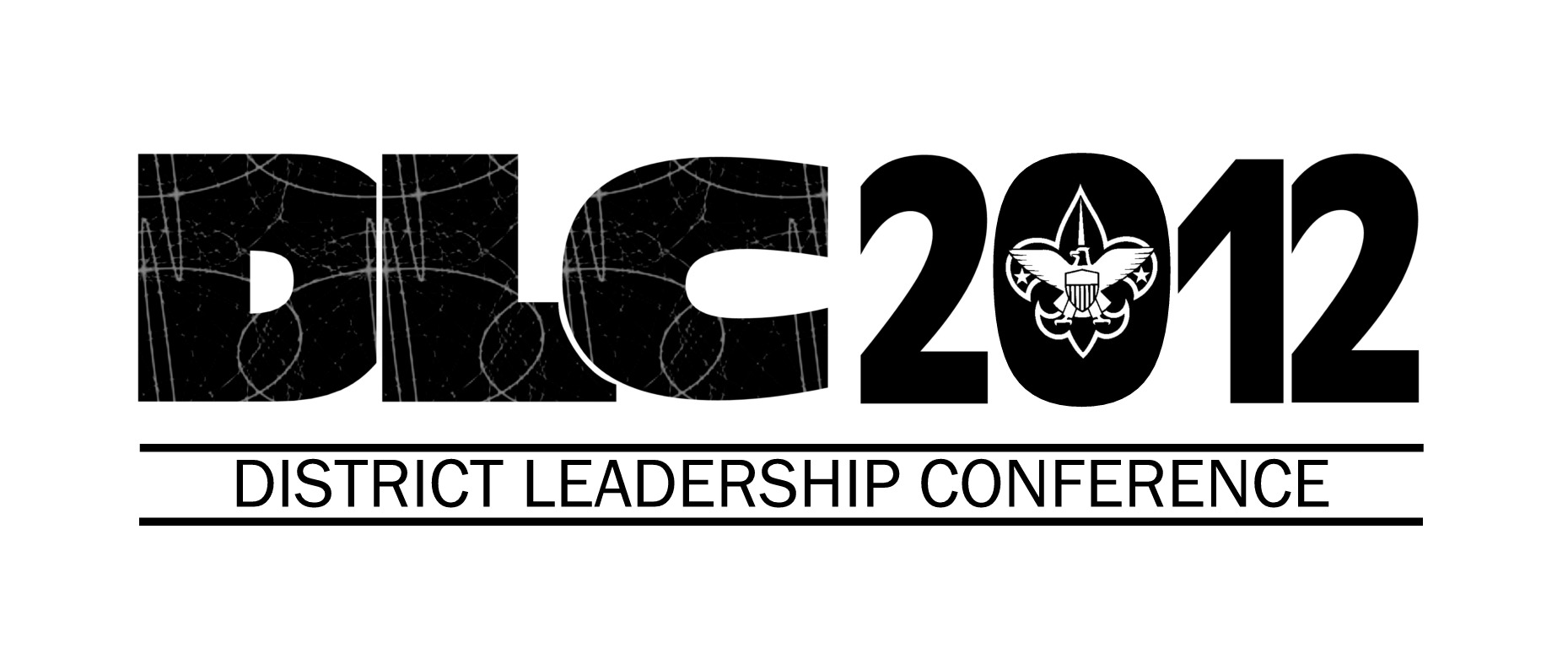 11
DISTRICT  LEADERSHIP CONFERENCE
Includes College!
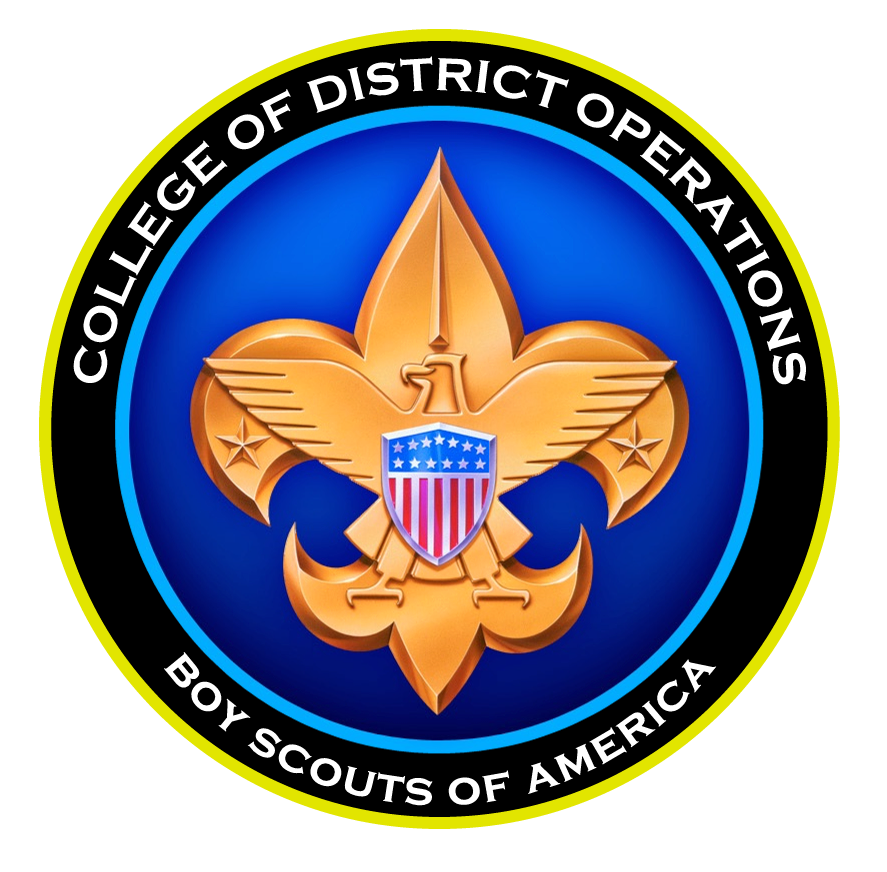 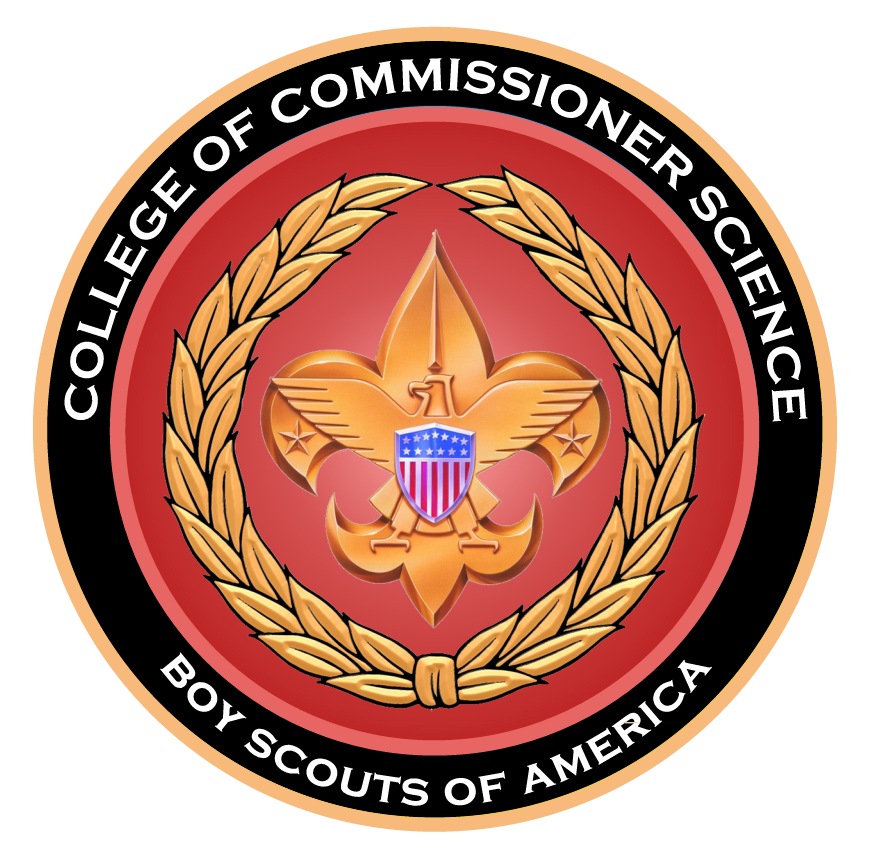 12
DISTRICT  LEADERSHIP CONFERENCE
Vision
 FUN!
 High Quality
 New Features
 Flexible
 Simple
 FUN!
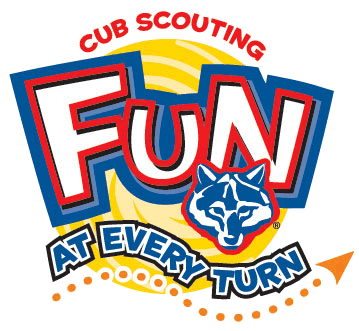 13
DISTRICT  LEADERSHIP CONFERENCE
Marketing
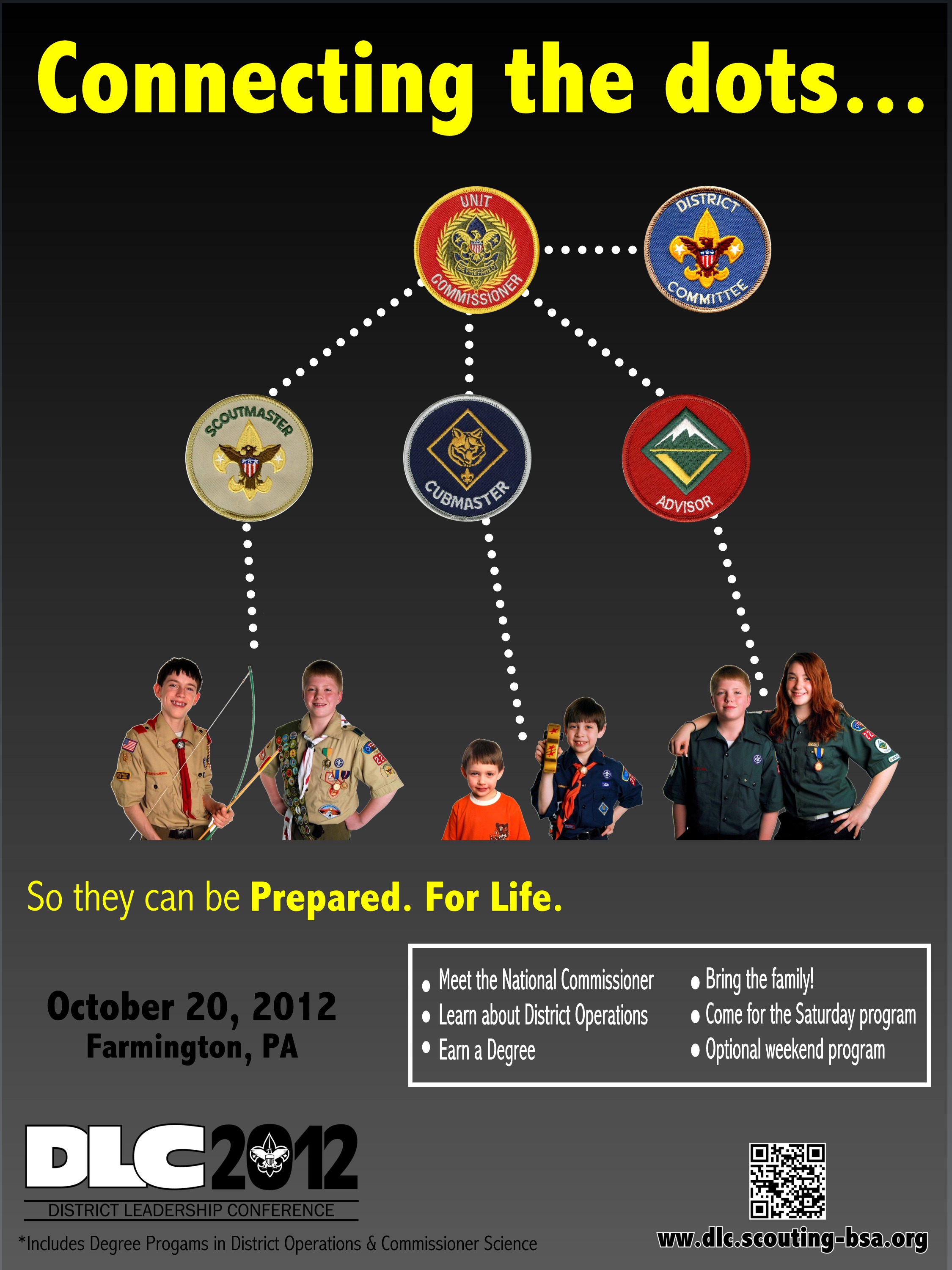 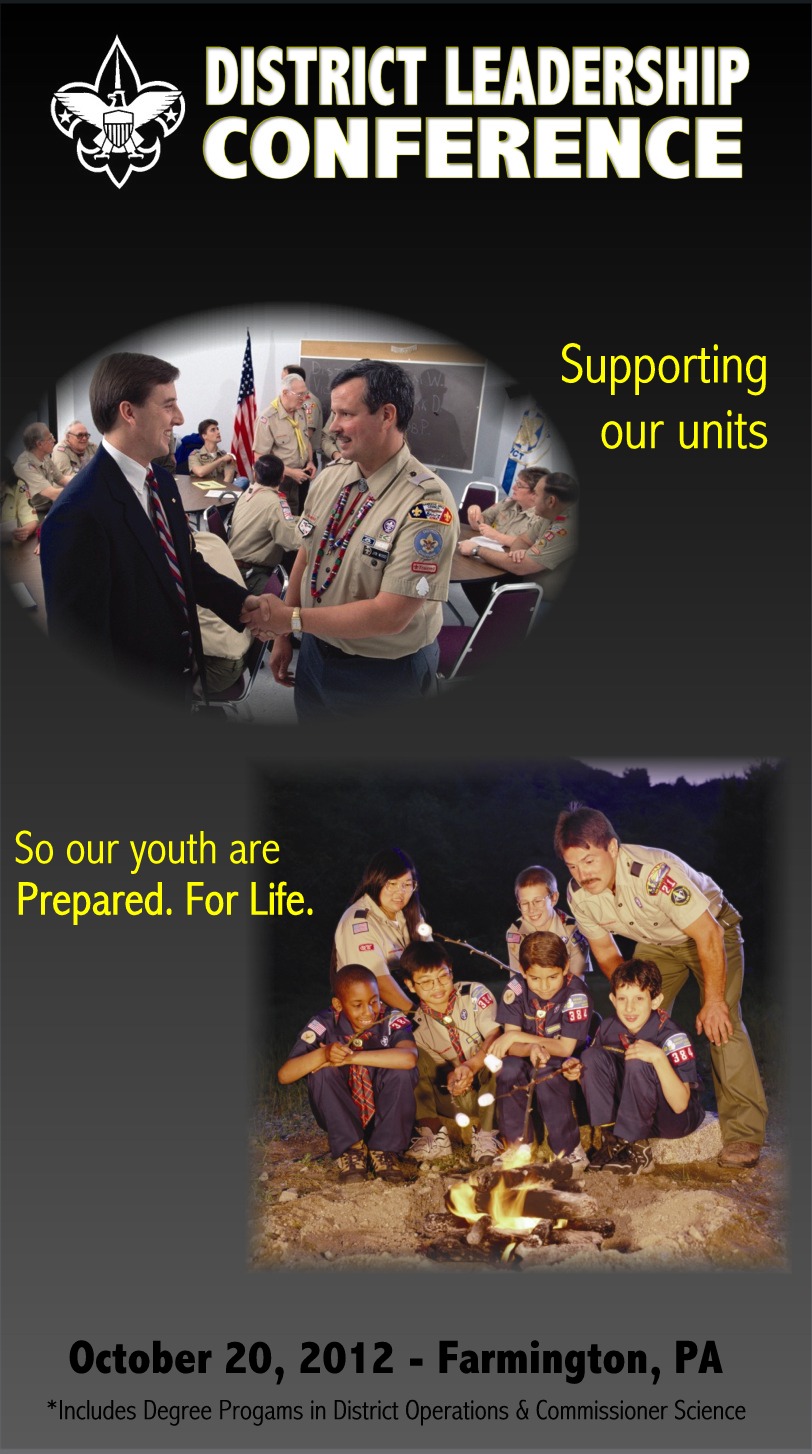 14
DISTRICT  LEADERSHIP CONFERENCE
NER Area 4 Invited
http://dlc.scouting.org
http://college.commissioner-bsa.org
http://committee.commissioner-bsa.org




Promotion/Communication
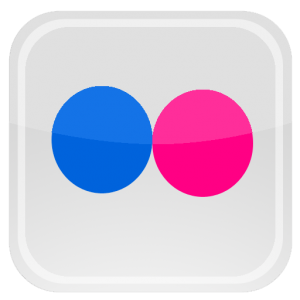 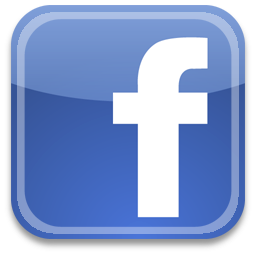 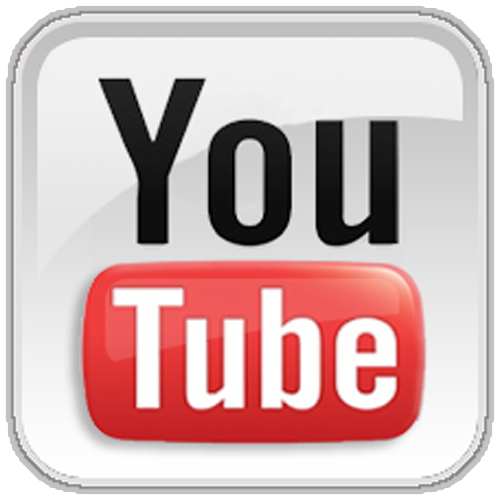 15
DISTRICT  LEADERSHIP CONFERENCE
Features
One day –or– Weekend
Individual –or– Family
One participant fee $45
Reduced staff fee $25
Family Program $10
MONEY BACK GUARANTEE!
16
DISTRICT  LEADERSHIP CONFERENCE
Features
Inclusion of District Committee
District Committee Orientation 
Commissioner Basic
AM Classes / PM Classes
Top Dog – keynote speaker
Main meal  = Saturday lunch
17
DISTRICT  LEADERSHIP CONFERENCE
Features
Ask the Expert (all day)
Fireside Chats
All day Exploring/Venturing roundtable
All day help with UVTS, Recharter
Possible scholarship?
FUN  FUN  FUN
18
[Speaker Notes: No handouts]
DISTRICT  LEADERSHIP CONFERENCE
FYI
Participant registration open NOW
Staff registration open by Friday
Class registration open June 1
Professor / Instructor Workshop
Staff Meeting – September Cabinet
19
[Speaker Notes: No handouts]
DISTRICT  LEADERSHIP CONFERENCE
Need YOUR help!
Corn Hole Games
Actor
Free stuff
Active participation
Names of New Commissioners
SELL!!
20
QUESTION ~ COMMENTS
21
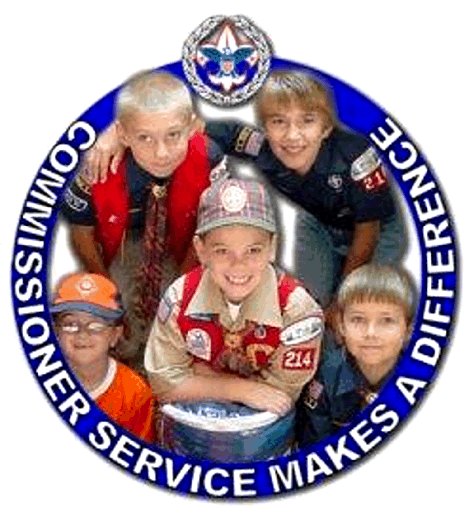 22
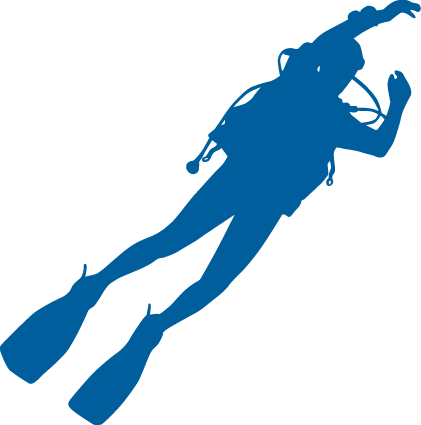 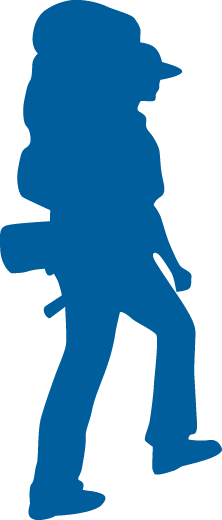 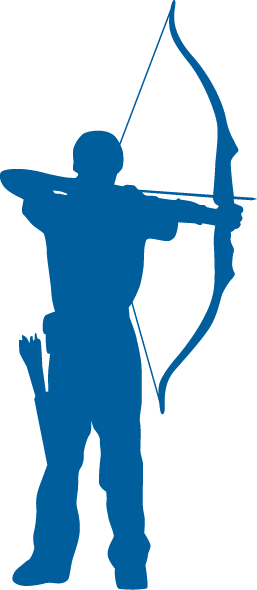 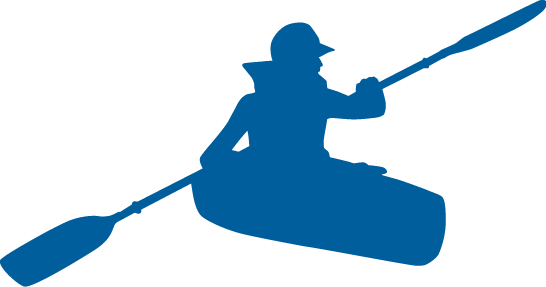 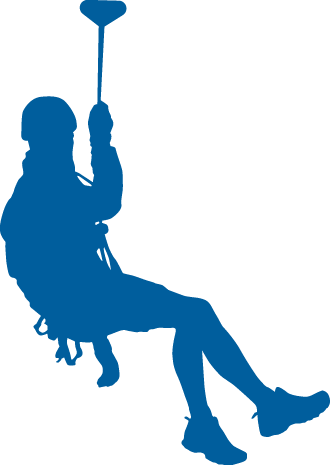 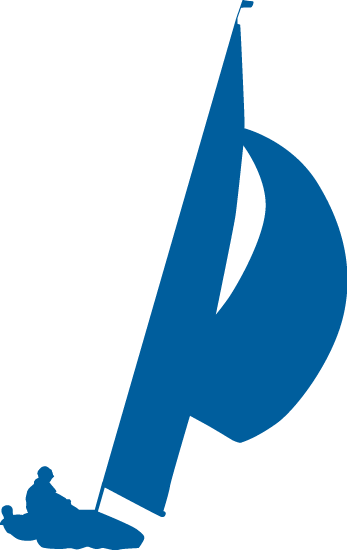 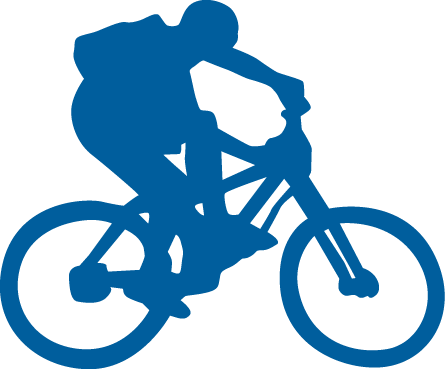 23